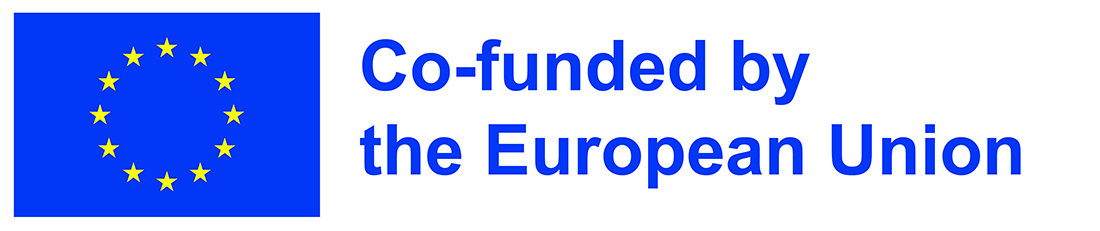 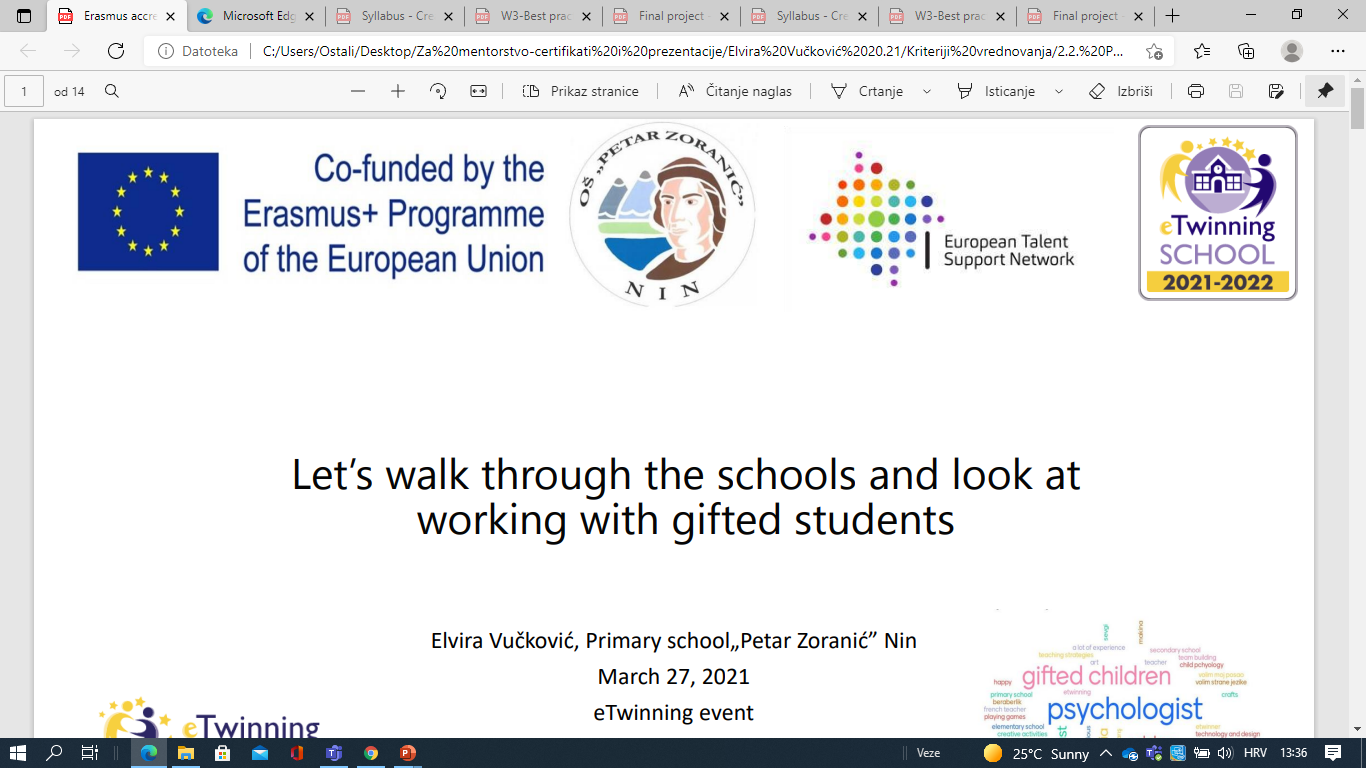 Erasmus Days 2021in Primary School „Petar Zoranić” Nin, Croatia
Project Team
October 14, 2021
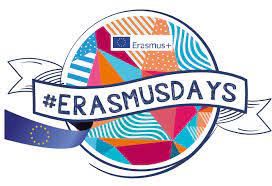 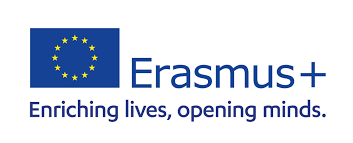 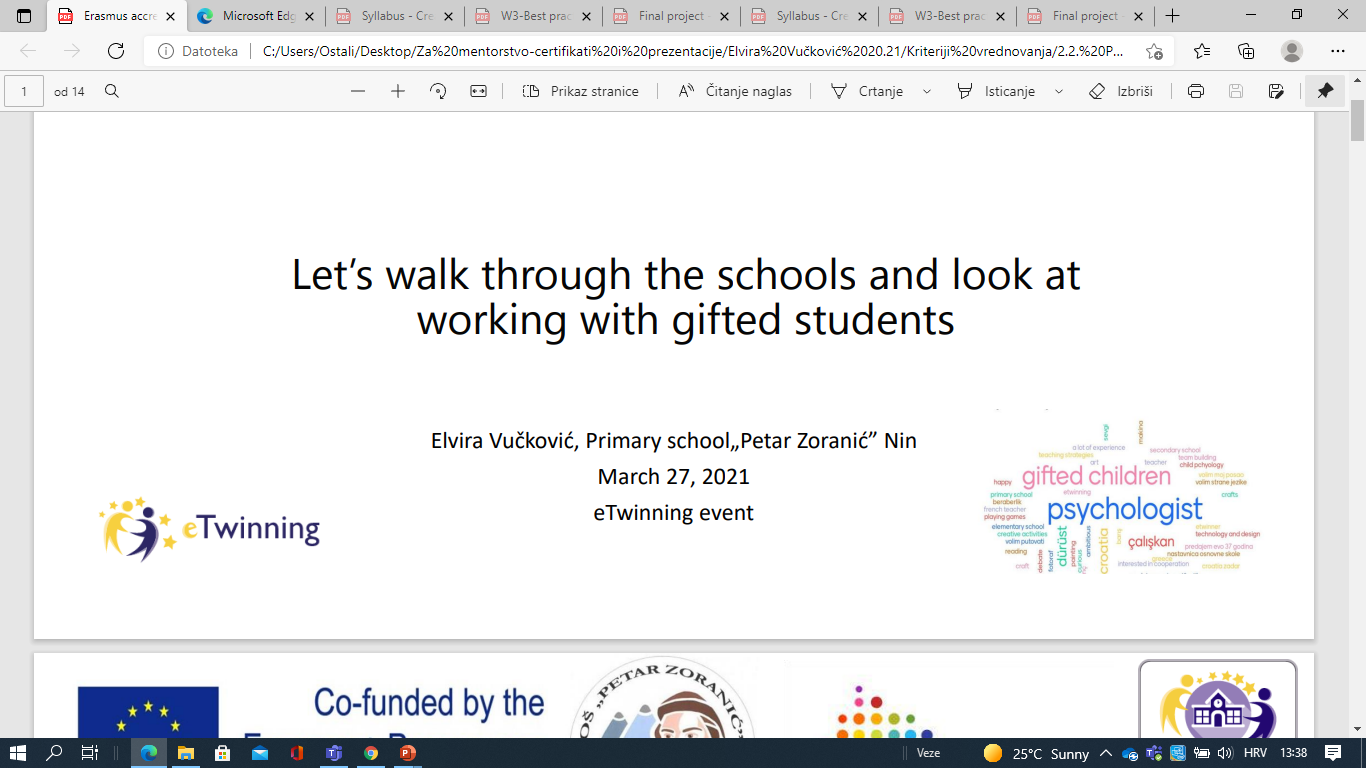 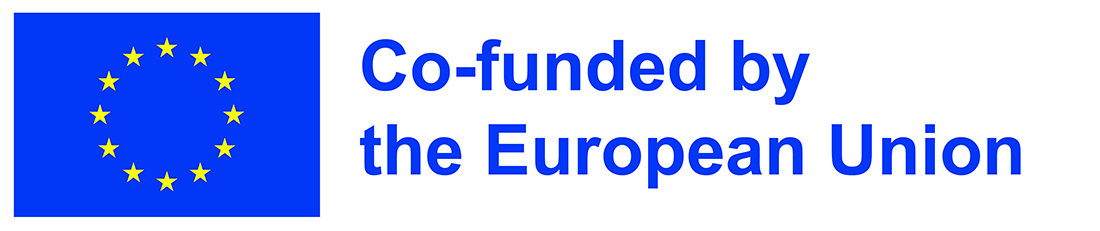 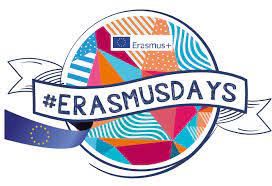 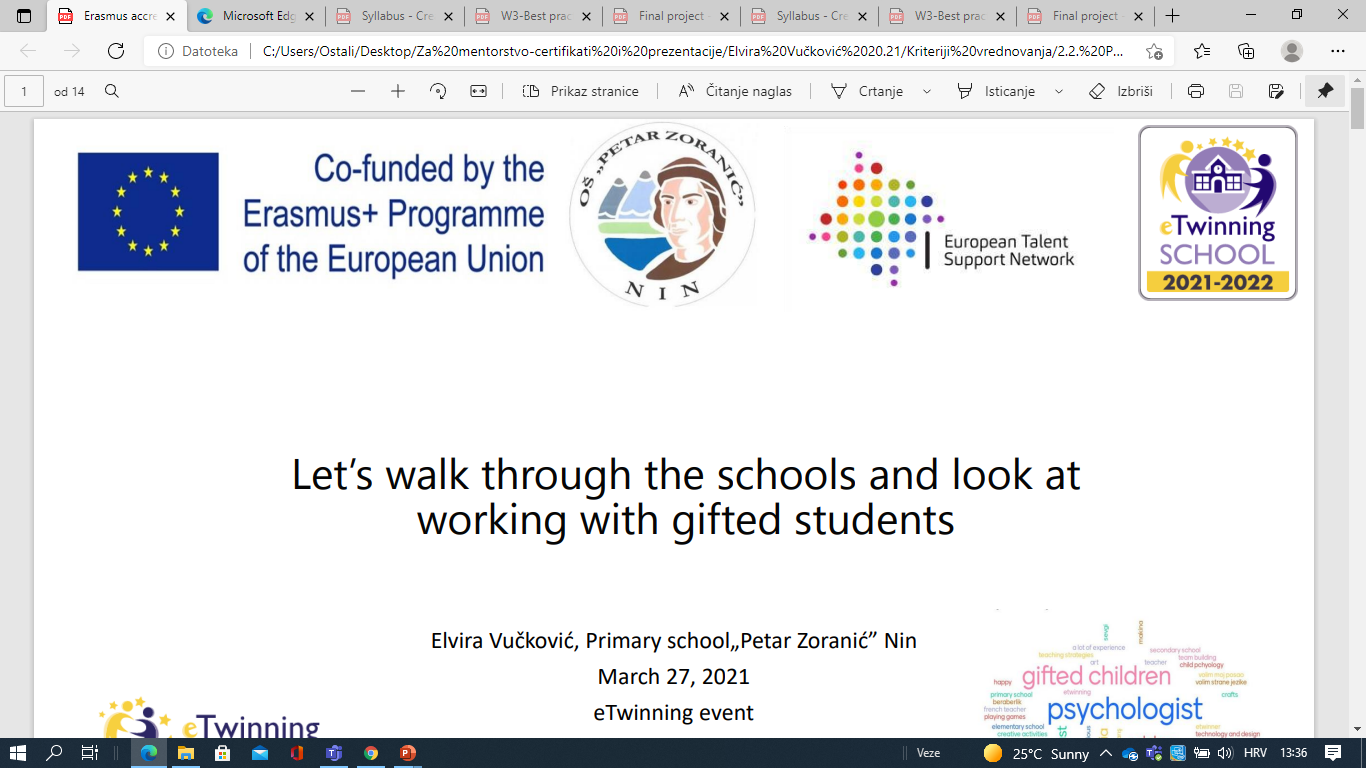 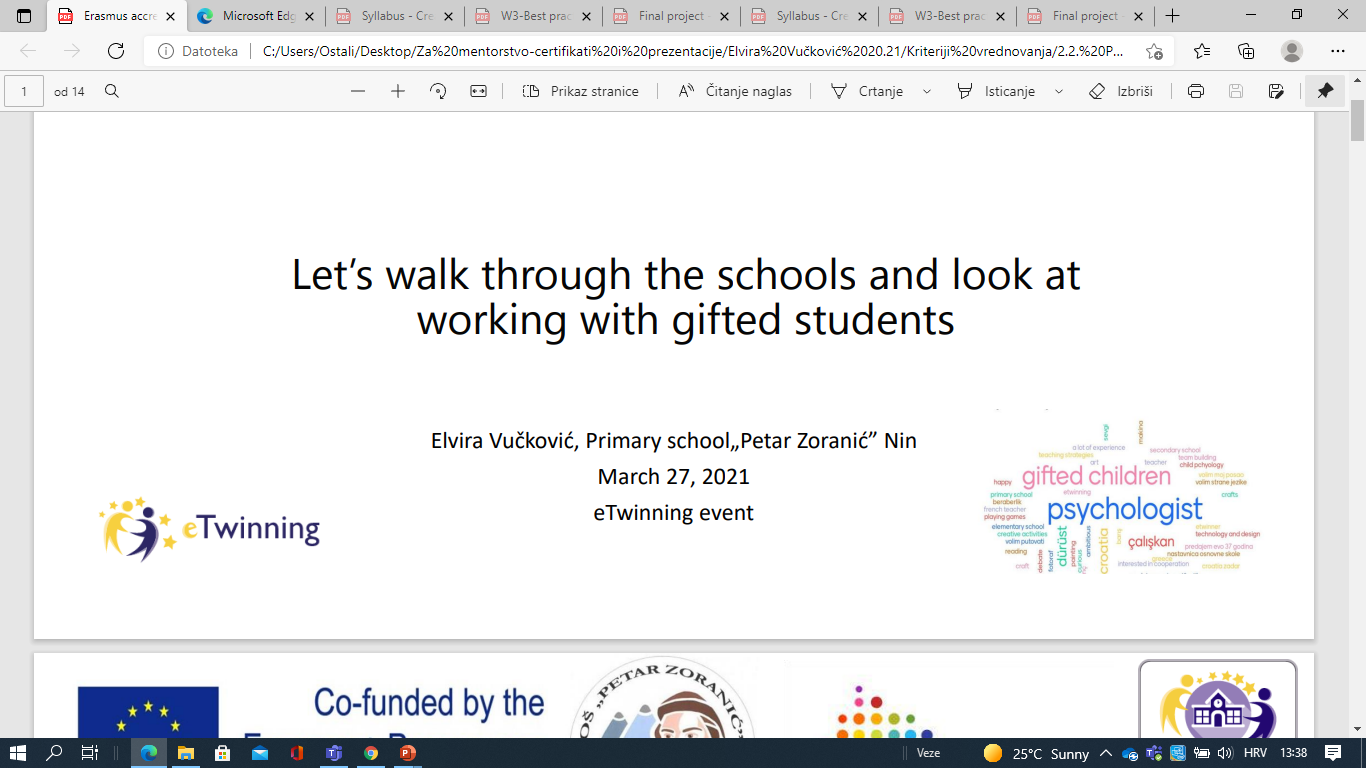 Kata Knežević
Director

Interests:
Soft skills
Schools successfull in EU projects and education of gifted
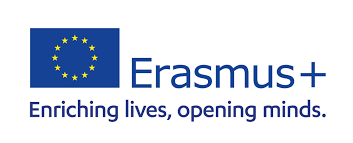 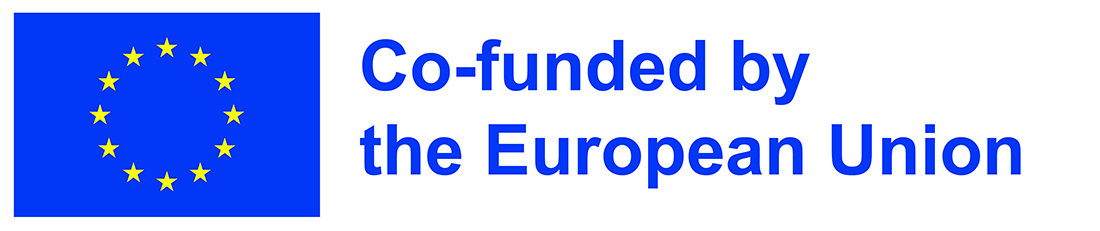 This publication [communication] reflects the views only of the author, and the Commission cannot be held responsible for any use which may be made of the information contained therein.
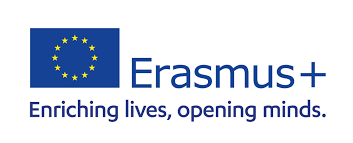